Ұйғыр ауданының ауылшаруашылық бөлімінің 2019 жылға арналған бюджетінің азаматтық бюджеті
Шонжы ауылы 2019ж.
Ұйғыр ауданының ауылшаруашылық бөлімінің 2019 жылғы бюджетінің үлес салмақтары. Барлығы – 20589,0 мың теңге
Жергілікті деңгейде ауылшаруашылық саласындағы мемлекеттік саясатты іске асыру жөніндегі қызметтер20509,0 мың теңге
99,6%
мемлекеттік органдардың күрделі шығыстары 
80,0 мың теңге,
0,4 %
Ұйғыр ауданының ауылшаруашылық бөлімінің 2019 – 2021 жылдарға бөлінген бюджет қаржысы
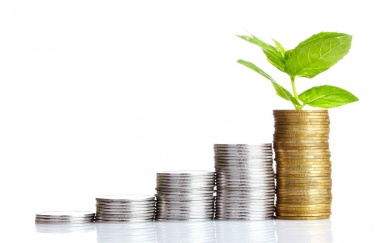 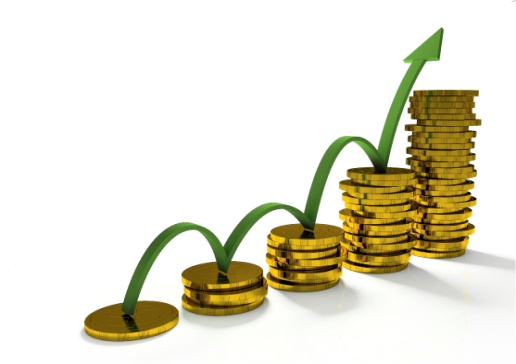